Looking is not seeing and listening is not hearing
Linda Honan PhD, APRN, Yale University
Thomas C Duffy, Professor
Yale University School of Music
Linda Friedlaender, Curator for Education
Yale Center for British Art
Looking
The art of diagnosis begins with seeing…
“Never trust to general impressions, my boy, but concentrate yourself upon details.” Sherlock Holmes 
Details, details, details
The Process
The initial goal is not interpretations or analysis; rather it is verbalization of observations 
Do a visual inventory; what do you see? 
Do not jump to themes! Begin with objects, how many? Describe them. Color? Dress?
No subjective statements- only objective. Describe, describe, describe…
Unpack the picture- do all four corners
An example…
LACMA
Following  a visual inventory of an art piece, student were stretched to note manner and mood in the painting, where was the light coming from (if appropriate)? They noted posture, body language- what did the positions convey?
Themes- cluster the observations that relate to themes
The experience…
After the museum
Development of perceptual skills is a critical yet complex skill that requires the effective organization and interpretation of data using visual, and auditory clinical observation.
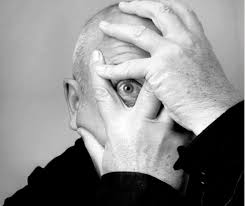 The study
Students who participated in the looking is not seeing experience had significantly more written observations; 
higher number of objective physical assessment findings; more objective physical assessment findings on the patient photographs, and…
Correct diagnosis based on assessment of signs
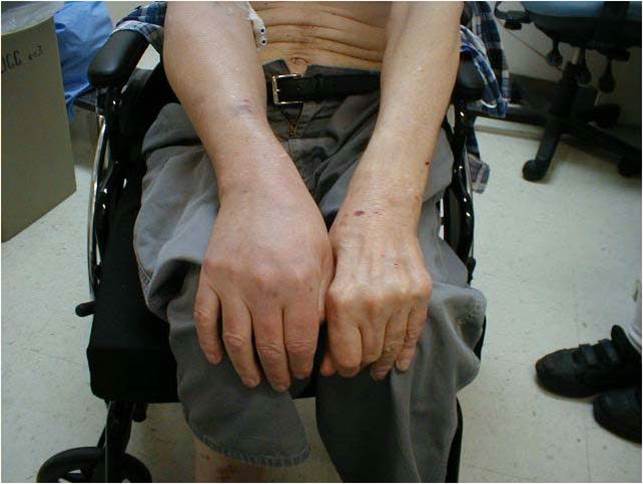 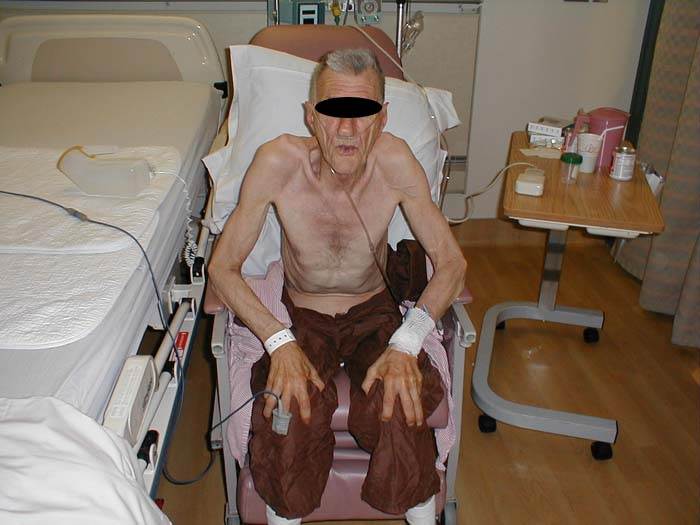 Differential diagnosis
“Circumstantial evidence is a very tricky thing. It may seem to point very straight to one thing, but if you shift your own point of view a little, you may find it pointing in an equally uncompromising manner to something entirely different” Holmes
Fluid, flexible seeing
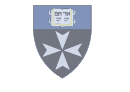 Consider that…
Seeing is constructed, flexible and fluid. Observational skills can be enhanced with the use of art work and the experience translates into deeper seeing that results in enhanced diagnostic skills.
Listening is not hearing
The auditory arts are integrated with nursing science to develop curriculum for training students’ listening skills in pitch, frequency, and discrimination
General Idea of Number in Sound
One beat is a unit of time. In a measure with 4 beats, beat one lasts from the point where it is first heard until the next beat is heard.
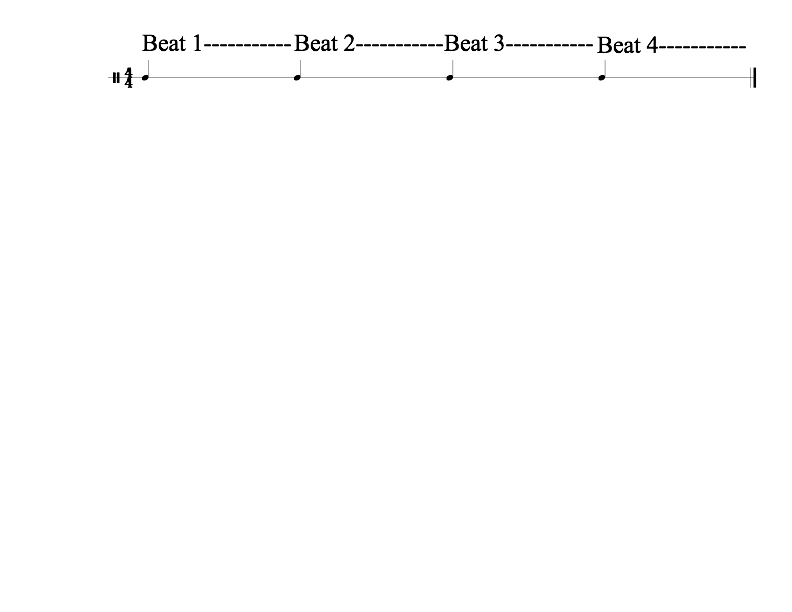 General Idea of Number in Sound
One beat is a unit of time. In a measure with 4 beats, beat one lasts from the point where it is first heard until the next beat is heard.
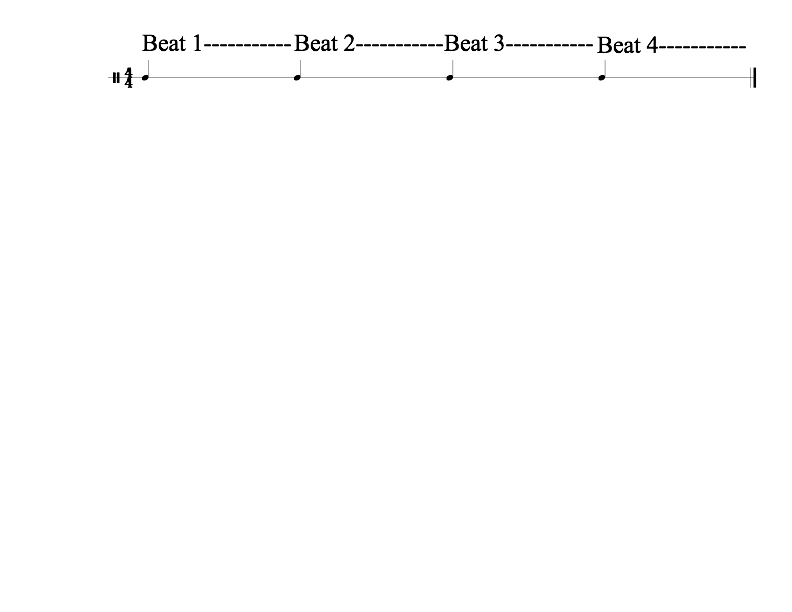 Beats can be divided into smaller subdivisions.
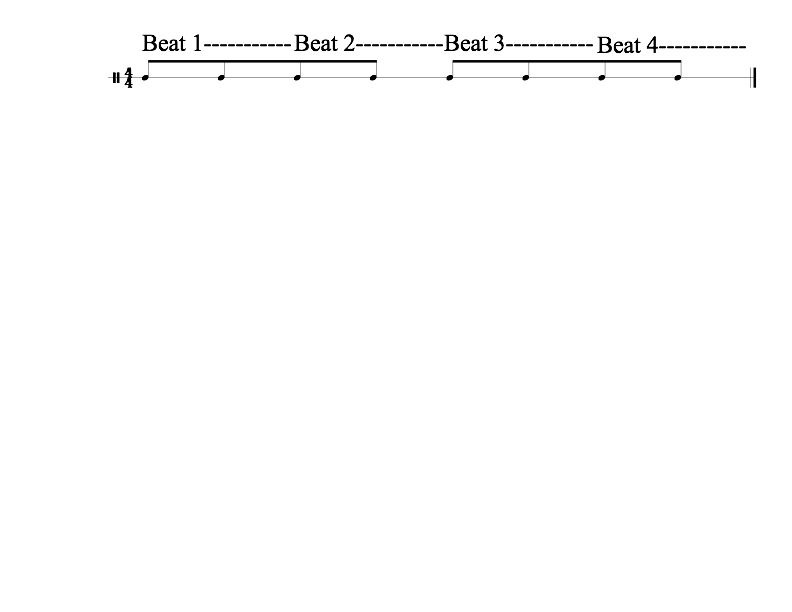 Dynamics
Beats can be played very loudly or very softly and everything in 
between.  The volume of a sound is called its dynamic.
p = piano = soft
ppp = triple piano extremely soft
f = forte = loud (strong)
fff = triple forte = very loud
18
Accents
Some beats are stronger than others, they are “accented.”
19
What do you hear?
How many different “sound-scapes” do you hear?
When does the first sound-scape end?
20
What do you hear?
How many different “sound-scapes” do you hear?
When does the first sound-scape end?
21
Bowel Sounds
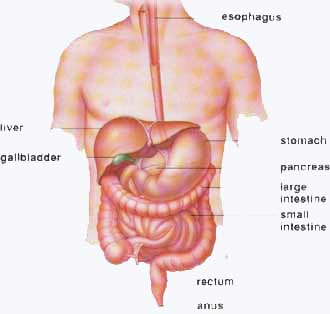 22
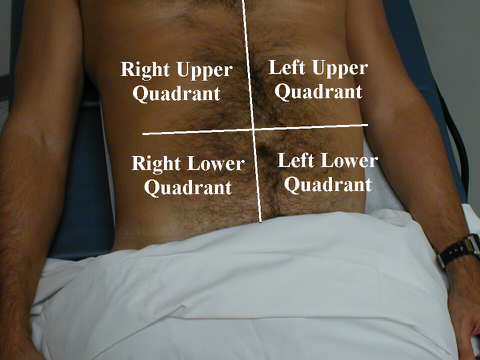 23
Bowel Sounds
Count the bowel sounds over this 20 second
 sample and multiply by three for the 
“per minute” value.
Bowel Sounds - Normal
Bowel Sounds
Count the bowel sounds over this 20 second 
sample and multiply by three for the 
“per minute” value.
Bowel Sounds - Hyperactive
Bowel Sounds
Count the bowel sounds over this 20 second 
sample and multiply by three for the 
“per minute” value.
Listening Test: Real Bowel Sounds
Real Bowel Sounds A.
Real Bowel Sounds B.
Real Bowel Sounds C.
Your Choices: Normal, Hyper or Hypo.
[Speaker Notes: Hyper, Normal Hypo]
Listening Test: Real Bowel Sounds
Real Bowel Sounds A.
Real Bowel Sounds B.
Real Bowel Sounds C.
Your Choices: Normal, Hyper or Hypo.
[Speaker Notes: Hyper, Normal Hypo]
Listening Test: Real Bowel Sounds
Answer:
Hyper
Real Bowel Sounds A.
Real Bowel Sounds B.
Real Bowel Sounds C.
Your Choices: Normal, Hyper or Hypo.
[Speaker Notes: Hyper, Normal Hypo]
Lung Sounds
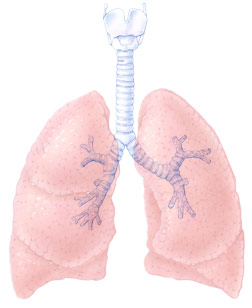 32
Lung Sounds
Exercise: Labeling sounds makes them easy to hear!
WHAT DO YOU HEAR?

SECRETS:
Lung Sounds
Exercise: Labeling sounds makes them easy to hear!
WHAT DO YOU HEAR?

SECRETS:
Respiration
Real Lung Sound
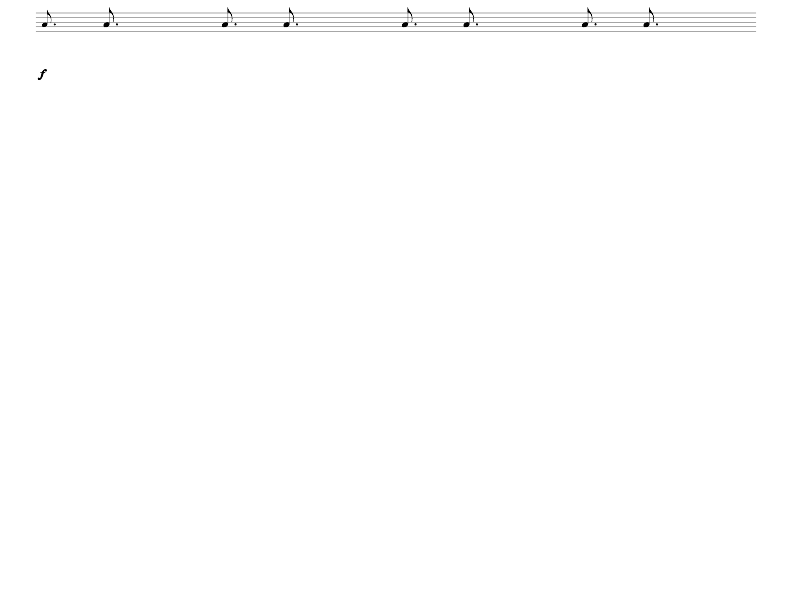 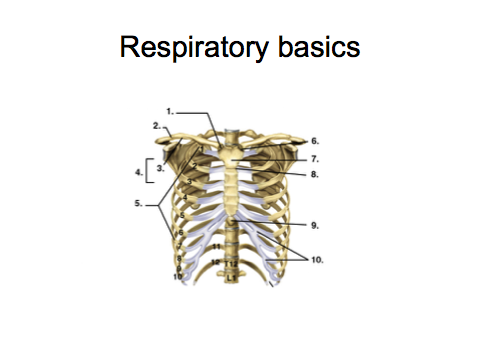 37
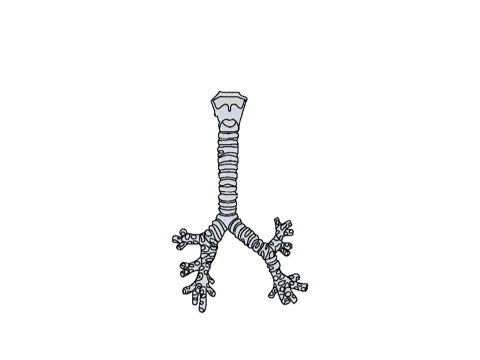 38
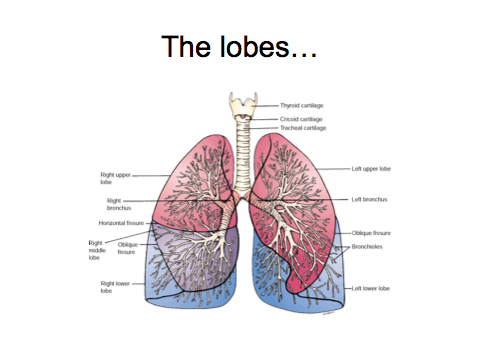 39
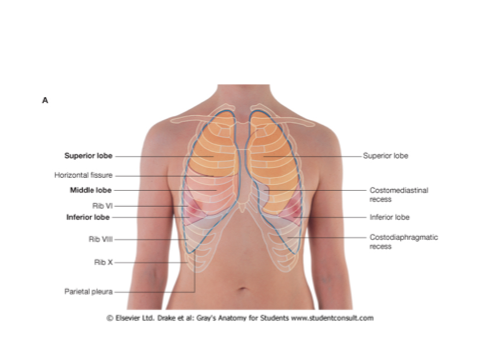 40
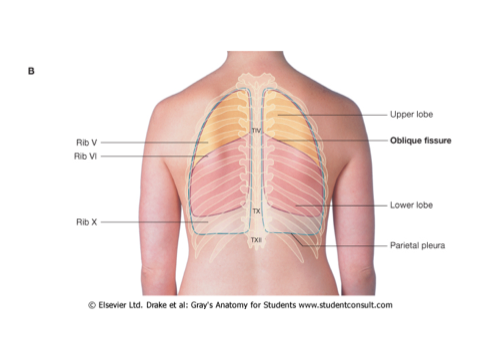 41
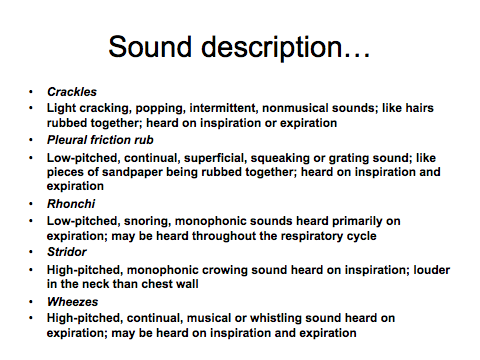 42
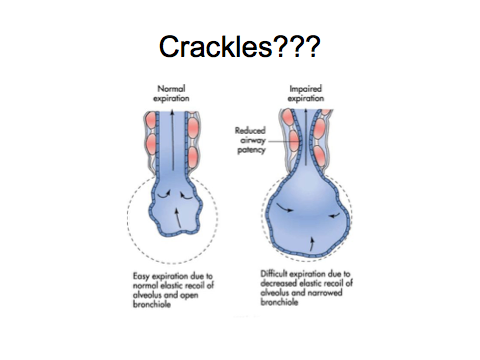 43
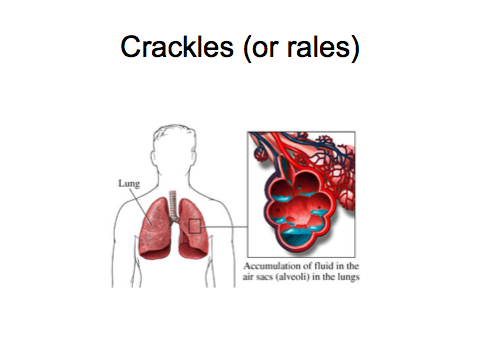 44
Lungs - Wheeze on expiration
Lungs - Wheeze on inspiration
Wheeze Test.
A. Clear Lungs.
B. Wheeze on inhale and exhale.
C. Wheeze on inhale only.
D. Wheeze on exhale only.
• You will hear four consecutive sets of inhalations and expirations.
• There is one sound from each of the categories above. 
• What is the correct order?
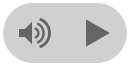 Wheeze Test.
A. Clear Lungs.
B. Wheeze on inhale and exhale.
C. Wheeze on inhale only.
D. Wheeze on exhale only.
48
Wheeze Test.
A. Clear Lungs.
B. Wheeze on inhale and exhale.
C. Wheeze on inhale only.
D. Wheeze on exhale only.
A   D   C   B
49
Clear Normal Lung
Consolidation
Lung sounds moving down the chest
Real Lung Sound
“1…2…3…” Whispered Pectorilloquy
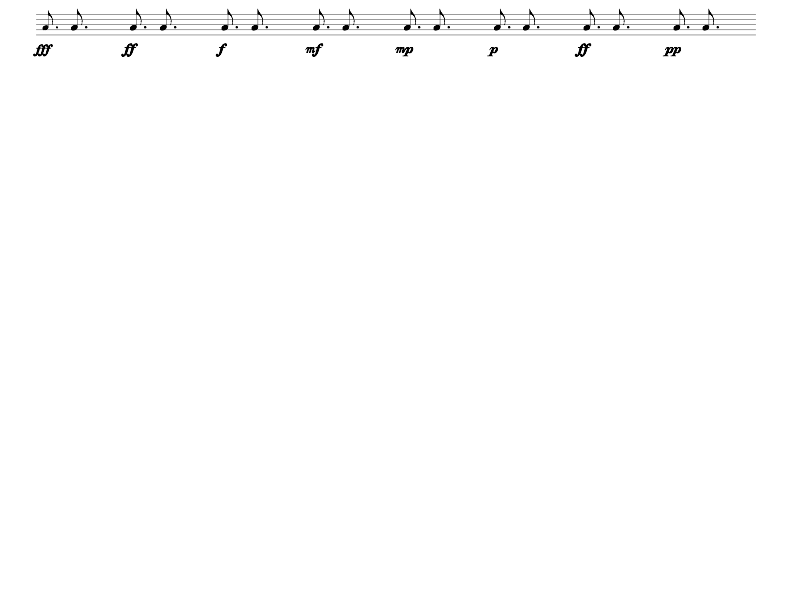 Real Lung Sound
“1…2…3…” Whispered Pectoriloquy
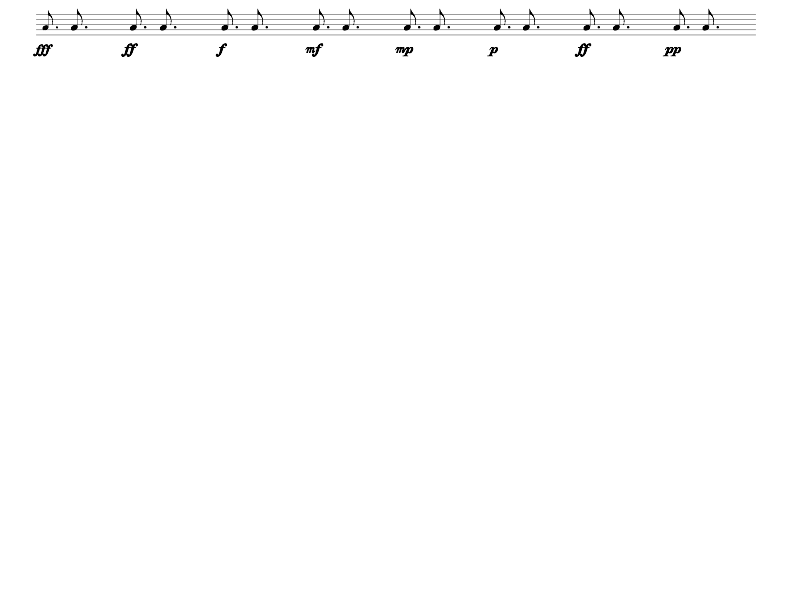 Heart Sounds
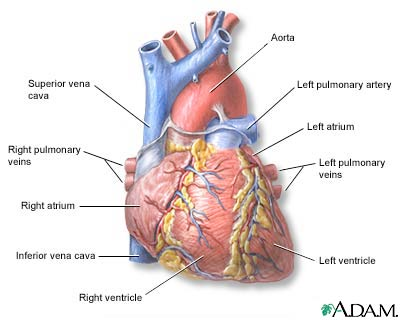 54
Heart Sounds - Tripartite domains
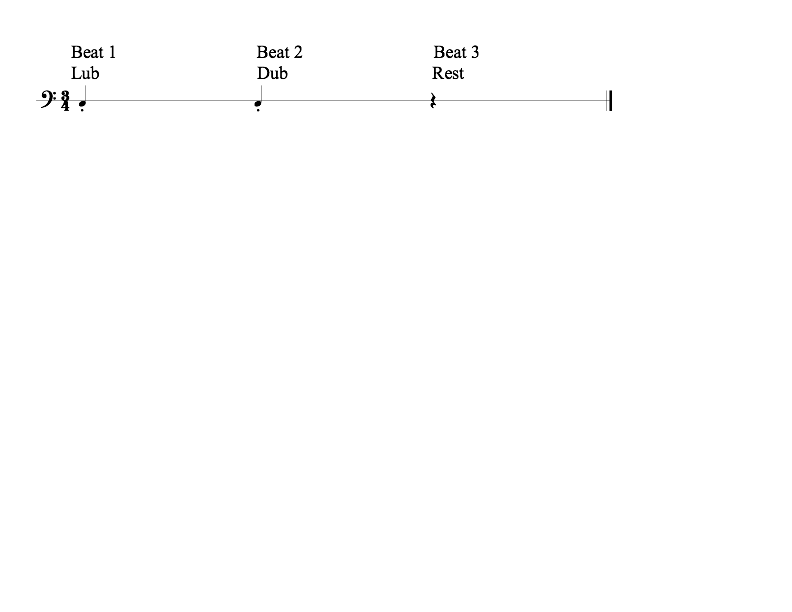 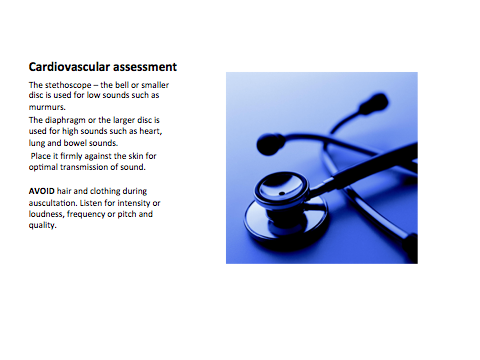 56
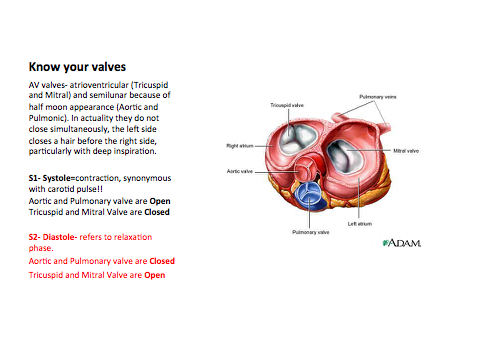 57
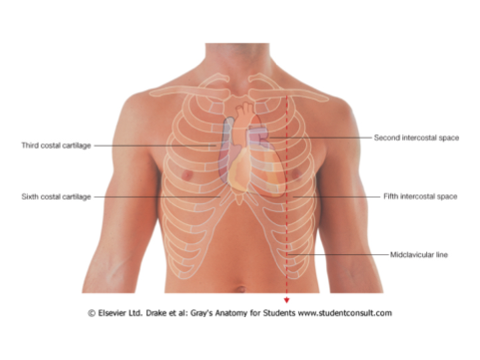 58
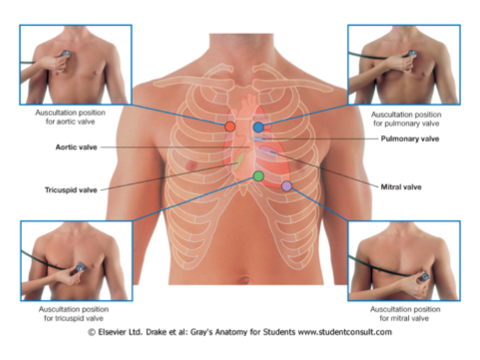 59
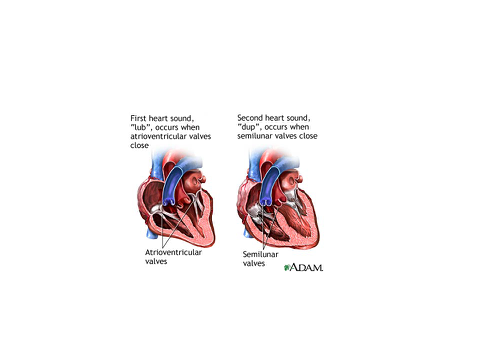 60
Heart Sounds - Middle Area
Heart Sounds - Apex
Middle Area
Apex - Bottom
Heart Sounds - Base
Middle Area
Base - Top
Review.  Choose from:
A. Normal beats.  (Middle area.)  Equal
B. Base beats (Upper area.)  Accent on 2
C. Apex beats (Lower area.)  Accent on 1
Real heart sounds:
Sample 1.
Sample 2.
Review.  Choose from:
A. Normal beats.  (Middle area.)  Equal
B. Base beats (Upper area.)  Accent on 2
C. Apex beats (Lower area.)  Accent on 1
Real heart sounds:
Sample 1.
Sample 2.
Review.  Choose from:
A. Normal beats.  (Middle area.)  Equal
B. Base beats (Upper area.)  Accent on 2
C. Apex beats (Lower area.)  Accent on 1
Real heart sounds:
Answer: 
Sample 1 is B-Base beats
Sample 1.
Sample 2.
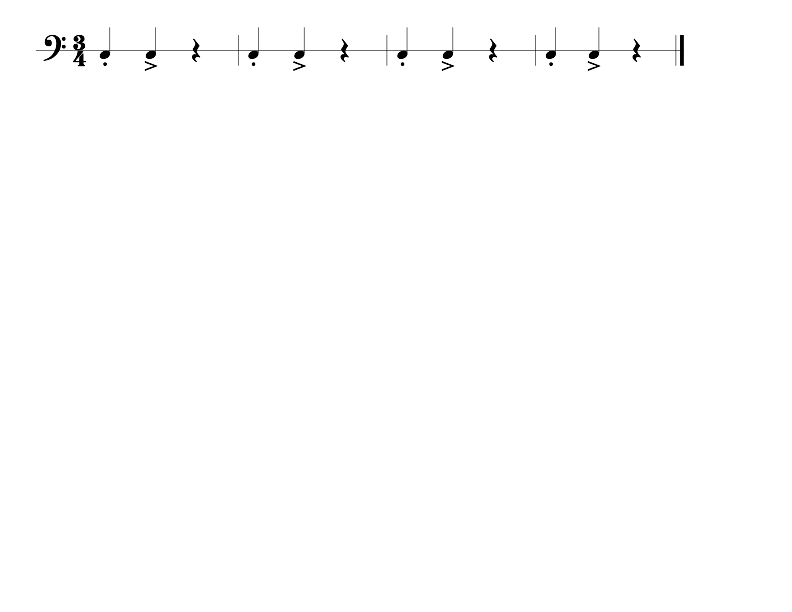 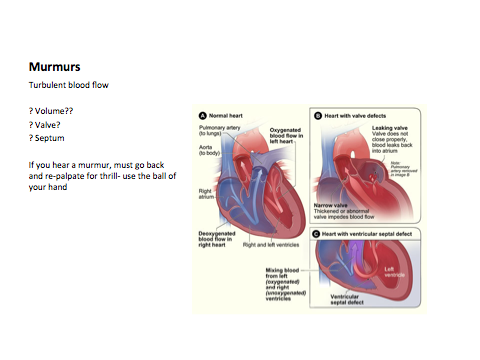 67
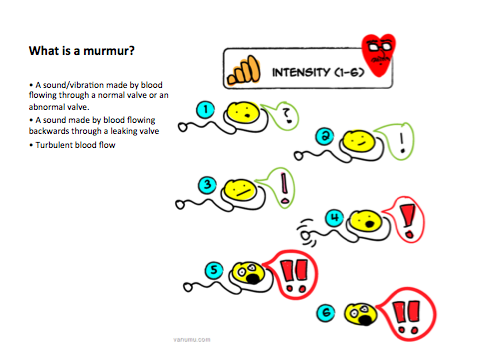 68
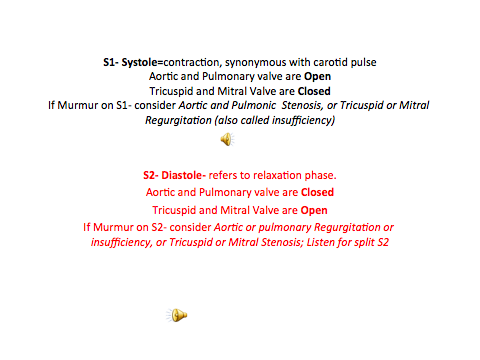 69
Heart - Systolic Murmur
Middle
Systolic Murmur
Heart - Systolic Murmur
90 bpm
Middle
Systolic Murmur
Systolic Murmur
Heart - Systolic Murmur
120 bpm
Middle
Systolic Murmur
Systolic Murmur
Real Heart - Systolic Murmur
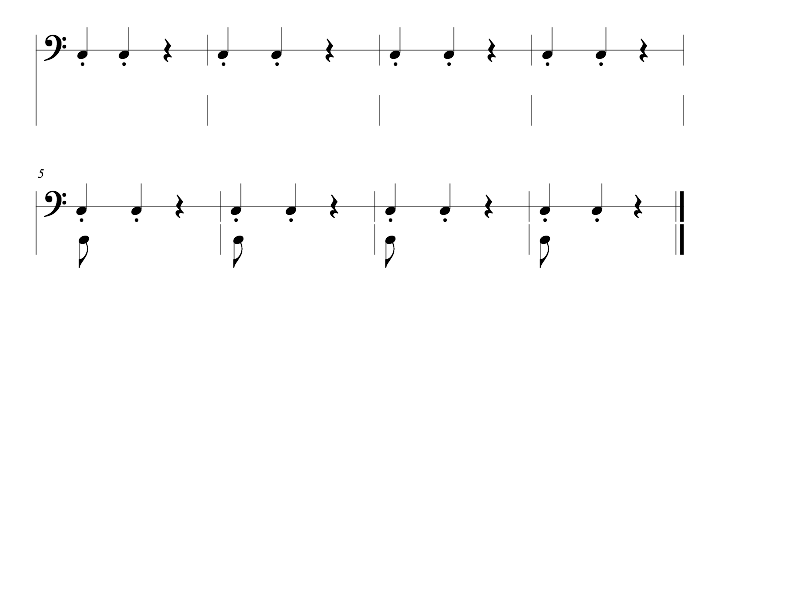 Real Heart - Systolic Murmur
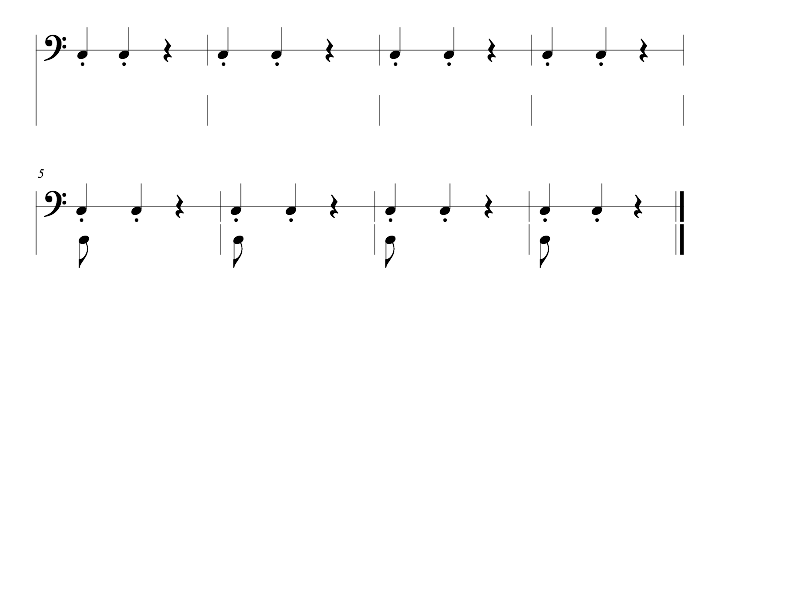 Heart - Diasystolic Murmur
Real Heart - Diasystolic Murmur
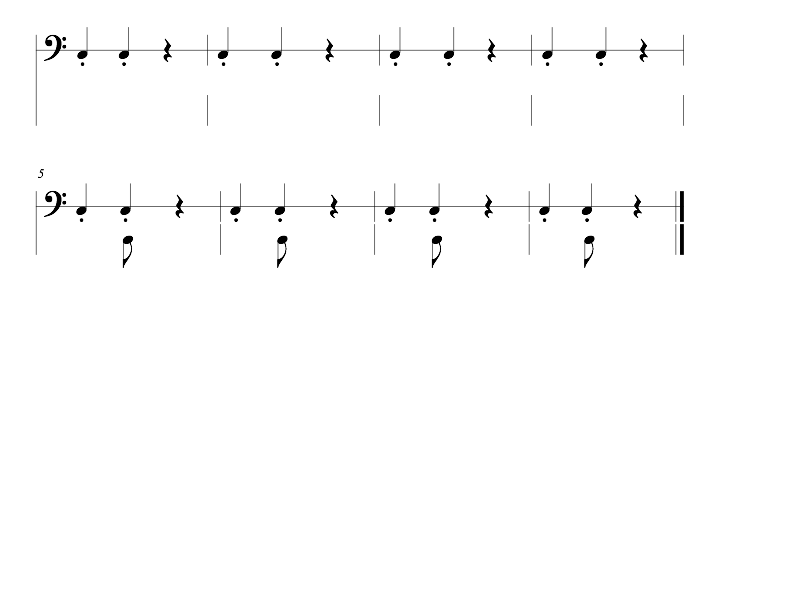 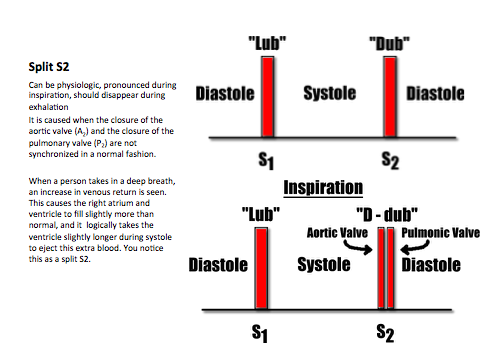 77
Heart - Split S2
S2
S3
S1
S4
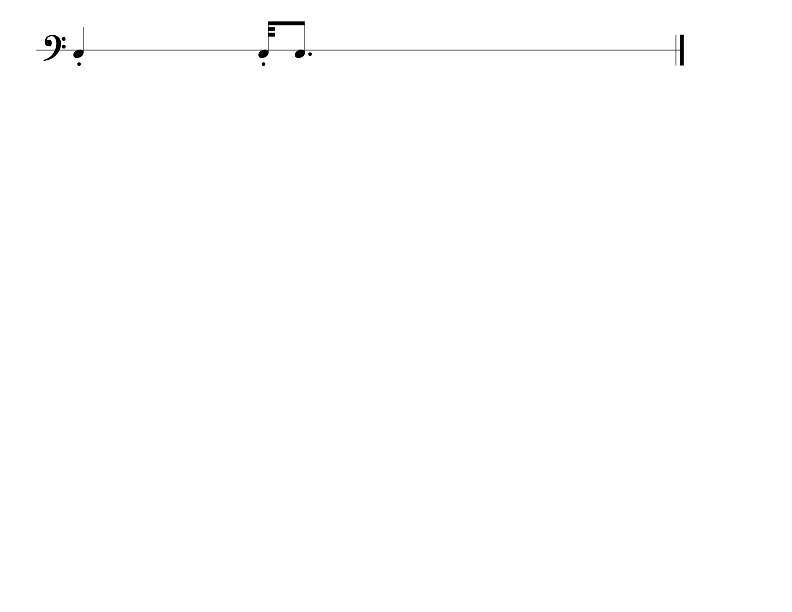 Heart - Split S2
Middle
Split S2
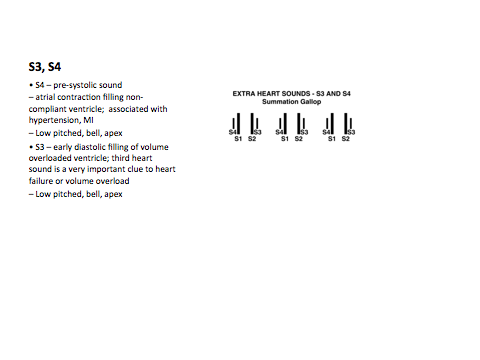 80
Heart - S3 gallop
Real Heart - S3 gallop
Middle
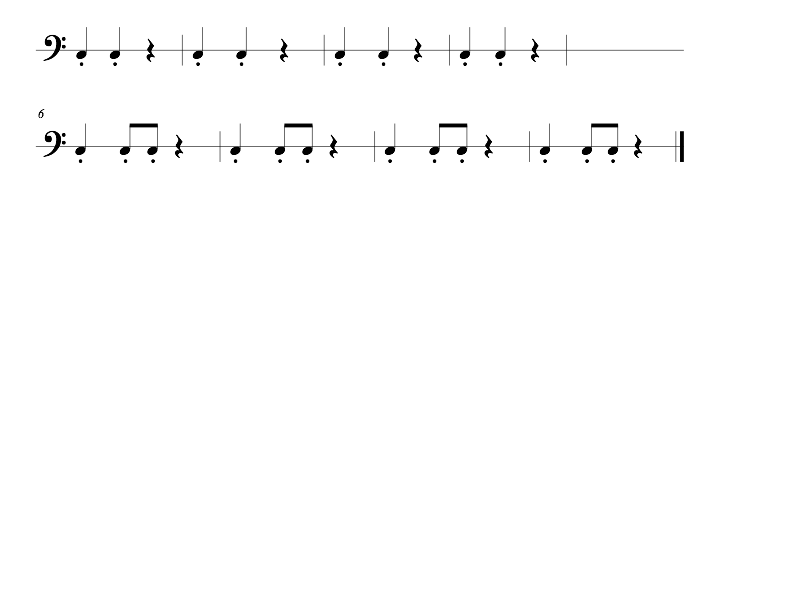 S3 gallop
Real Heart - S3 gallop
Middle
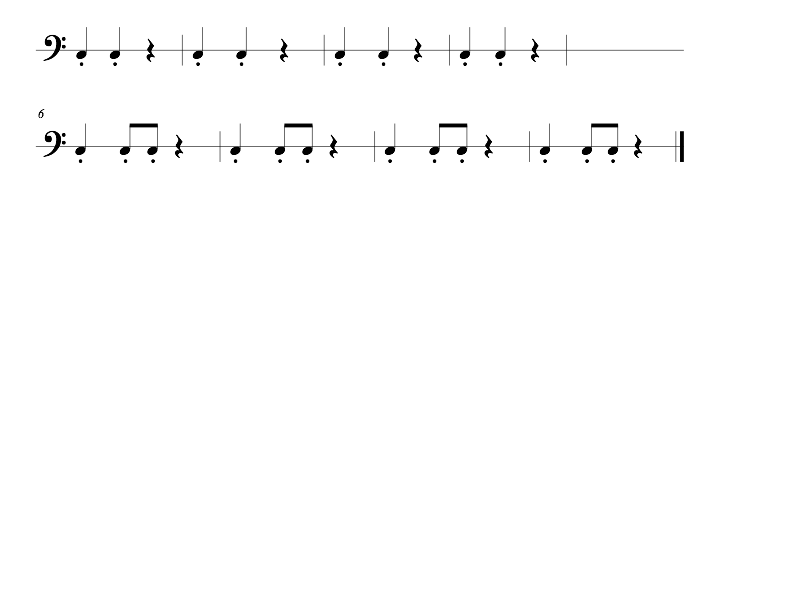 S3 gallop
Real Heart Sounds
Example 1: 
a. Systolic Murmur
b. Split S2
c. S4 gallop
d. Diastolic murmur
e. Intermittent S4
f. S3 gallop
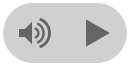 84
Real Heart Sounds
Example 2: 
a. Systolic Murmur
b. Split S2
c. S4 gallop
d. Diastolic murmur
e. Intermittent S4
f. S3 gallop
85
Real Heart Sounds
Example 3: 
a. Systolic Murmur
b. Split S2
c. S4 gallop
d. Diastolic murmur
e. Intermittent S4
f. S3 gallop
86
Masking
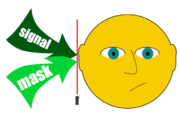 Auditory masking occurs when the perception of one sound  is affected by the presence of another sound.
The brain has filters (auditory filters or critical band widths) that allow us to distinguish one sound from another. (eg. identifying one voice from the background murmur at a party or hearing the lung’s smallest aberrations while ignoring the heart beat.
87
Butterflies and Bees!
Listen for the cricket!
https://www.youtube.com/watch?v=6dHyxFPp_Ho
Butterflies and Bees!
Listen for the cricket!
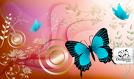 Butterflies and Bees!
Listen for the bongos and snare drum.
What is their rhythm?
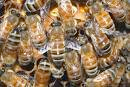 Masking Games.

What do you hear?
Example 1. WHAT DO YOU HEAR?
A. Normal bowel, normal lung + diastolic murmur?
B. Normal bowel, normal heart + wheeze?
C. Normal bowel + split S2 + friction rub?
D. Normal lung, normal heart, hyperactive bowel?
Masking Games.

What do you hear?
Example 1. WHAT DO YOU HEAR?
Answer:
All normal
A. Normal bowel, normal lung + diastolic murmur?
B. Normal bowel, normal heart + wheeze?
C. Normal bowel + split S2 + friction rub?
D. Normal lung, normal heart, hyperactive bowel?
Masking Games.

What do you hear?
Example 1. WHAT DO YOU HEAR?
Answer:
All normal
Specifics
[Speaker Notes: )]. Results revealed minimal accuracy in lung sound interpretation; wheezes which were interpreted most frequency were only correctly deduced 52.1% of the time, whereas fine crackles were correctly interpreted only 2.1%. 

In Mangione’s (2001) study of medical residents in the United States [US], Canada and England, correct interpretation of 12 cardiac sounds was made 22%, 26%, and 20% of the time, respectively. Perhaps more concerning is evidence that only one quarter of US residencies in internal medicine and family practice (Mangione, 1998), and 37.1% of cardiology programs (Mangione, Nieman, Gracely, & Kaye, 1993) provided formal training in cardiac auscultation despite trainees request for this teaching. Researchers suggest the low emphasis on cardiac examination is related to an over-reliance in expensive technology, decreased incidence of valvular diseases in Western world (Bisno, 1987)
26.3%]
The future
The  humanities are a valuable element of nursing education, yet the type of “humanities” has been constrained in nursing education. Our research reveals that arts and music bring a new lens through which students can learn valuable skills.
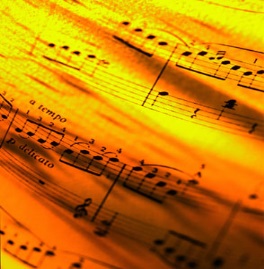 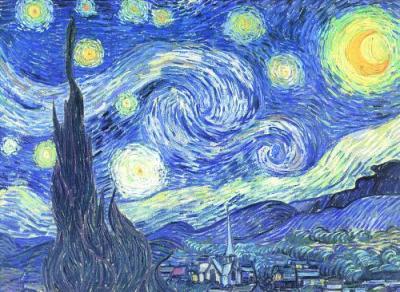 Art work images from Yale Center for British Art and LACMA
Patient Photographs from Charles Goldberg, and Jan Thompson, UCSD and personal photographs
This research was supported by Sigma Theta Tau Int., National League for Nursing, Johnson & Johnson/Global Alliance for Arts & Health Partnership to Promote the Arts in Healing; Robert Wood Johnson